glava
telo
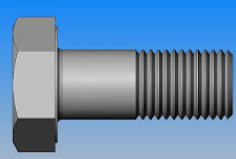 Oblik i delovi
zavrtnjevi
M-metrični navoj
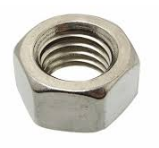 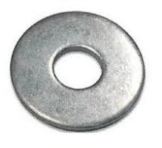 d=20-prečnik
           zavrtnja
podložna pločica
(podloška)
navrtka
Oznaka
Mdxl...k.č
M20x100....5.6
l=100 mm-dužina 
        tela zavrtnja
5.6-klasa čvrstoće 
       zavrtnja
Drugi broj je
10fy/fu
Dva broja odvojena tačkom
fy-granica razvlačenja
Prvi broj je fu/100
fu-čvrstoća na zatezanje
Nosivost zavrtnjeva
Smičući spojevi
Nosivost zavrtnjeva
na pritisak po omotaču rupe
Nosivost zavrtnjeva
na smicanje
Nosivost zavrtnjeva
na zatezanje
As=površina
 ispitnog preseka
m - sečnost
minAb=mintd0
dop – dopušteni napon
             na zatezanje
AV,1 – smičuća površina
mint – minimalna
              debljina limova
dop – dopušteni napon
            smicanja
b,dop – dopušteni napon
 za pritisak po omotaču
 rupe